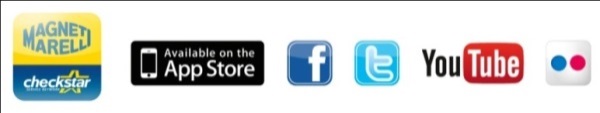 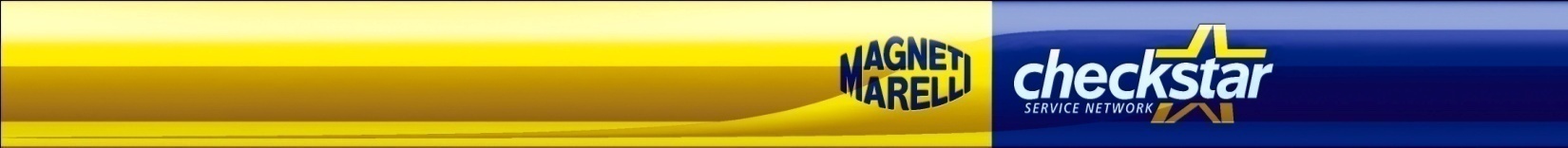 Technical Equipments
RICHIESTA di INTERVENTO Hybrid Starter
Login MM
Data
Nominativo Officina
Nominativo Ricambista di riferimento
Codice MM
Prezzo promozione
Persona di riferimento per la richiesta
Presso Ricambista
Presso Officina
Data
Telefono
E-mail per conferma presa in carico
Indirizzo di consegna prodotto  RICHIESTO IN ALTERNATIVA A QUELLO DELL’OFFICINA
Si richiede un intervento di riparazione per il dispositivo:
Tipo di anomalia:
Il Tester può essere inviato solo dopo aver ricevuto la “CONFERMA PRESA IN CARICO” da parte del Call Center. 

Per informazioni contattare il n. 800.916.111 – Call Center MM

Il presente modulo deve essere inviato all’indirizzo email  callcenter@marelli.com oppure al fax n. 02 92.815.555
Timbro e Firma del Cliente
Marelli Aftermarket Italy S.p.A., titolare del trattamento dei Suoi dati personali, ai sensi dell’art. 13 D.Lgs 30.06.2003 n° 196 (codice della privacy) informa che i dati personali forniti in occasione dei rapporti contrattuali, commerciali e promozionali sono oggetto di trattamenti informatici o cartacei per obblighi di legge per le finalità di analisi di mercato e statistiche. Per ulteriori informazioni Marelli Aftermarket Italy S.p.A. invita il cliente a prendere visione dell’informativa disponibile sul sito internet  www.magnetimarelli-aftermarket.it 			                  				                                  Modulo Richiesta Intervento Hybrid Starter_ 02/2020